ISPIT
DM
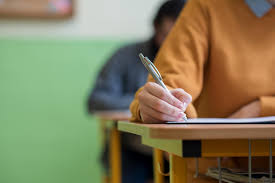 EPIDEMIOLOŠKE MJERE
Maska cijelo vrijeme mora prekrivati nos i usta
PRAVO POLAGANJA ISPITA DRŽAVNE MATURE
VRIJEME POČETKA ISPITA
VRIJEME DOLASKA UČENIKA PRED ŠKOLU
ULAZAK UČENIKA U ŠKOLU
Učenik mora imati važeći dokument s fotografijom
Tijekom pisanja ispita osobni dokument stoji na desnom rubu stola
ULAZAK UČENIKA U UČIONICU8:40 / 13:40
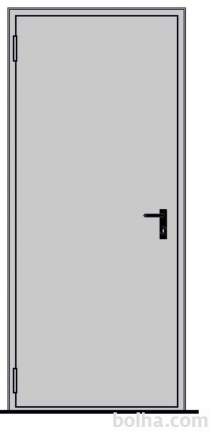 Dežurni nastavnik provjerava identitet učenika
 i upućuje na mjesto sjedenja
ISPITI -
NE 
SMETAJ!
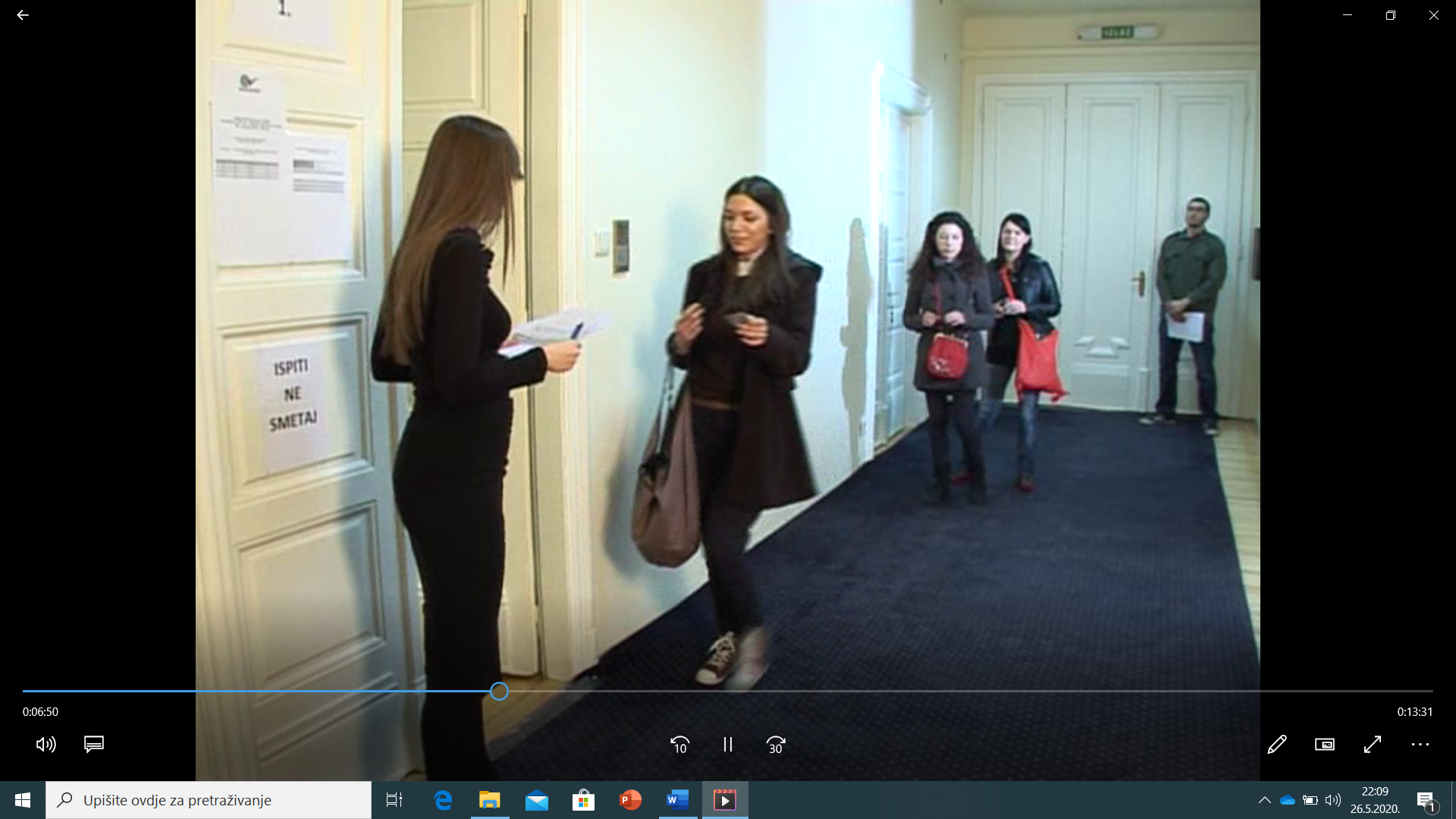 Popis učenika
RASPORED 
SJEDENJA
Pri ulasku u ispitnu prostoriju učenici OBVEZNO odlažu stvari na za to predviđeno mjesto
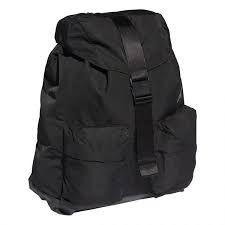 ODLAGANJE
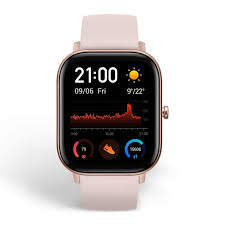 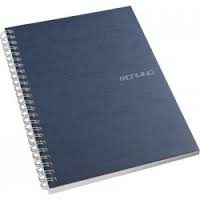 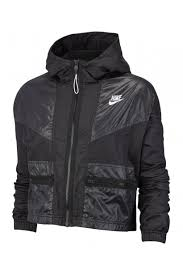 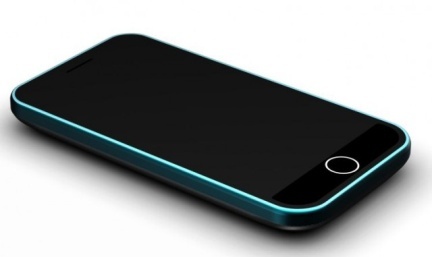 Mobilni uređaji moraju biti odloženi i
                     ISKLJUČENI
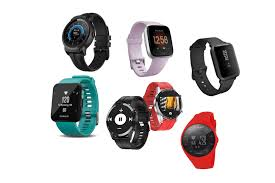 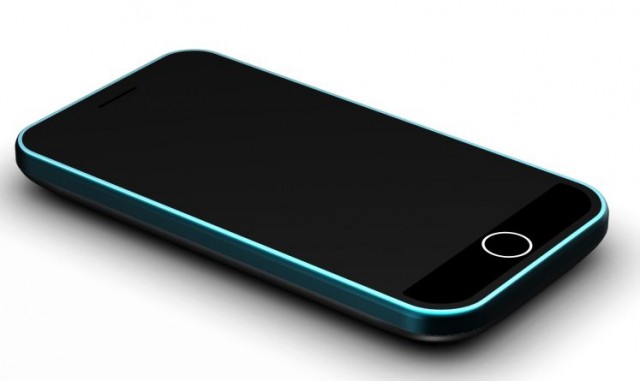 Sjesti za stol označen imenom i čekati upute nastavnika
Sat vidljiv svima
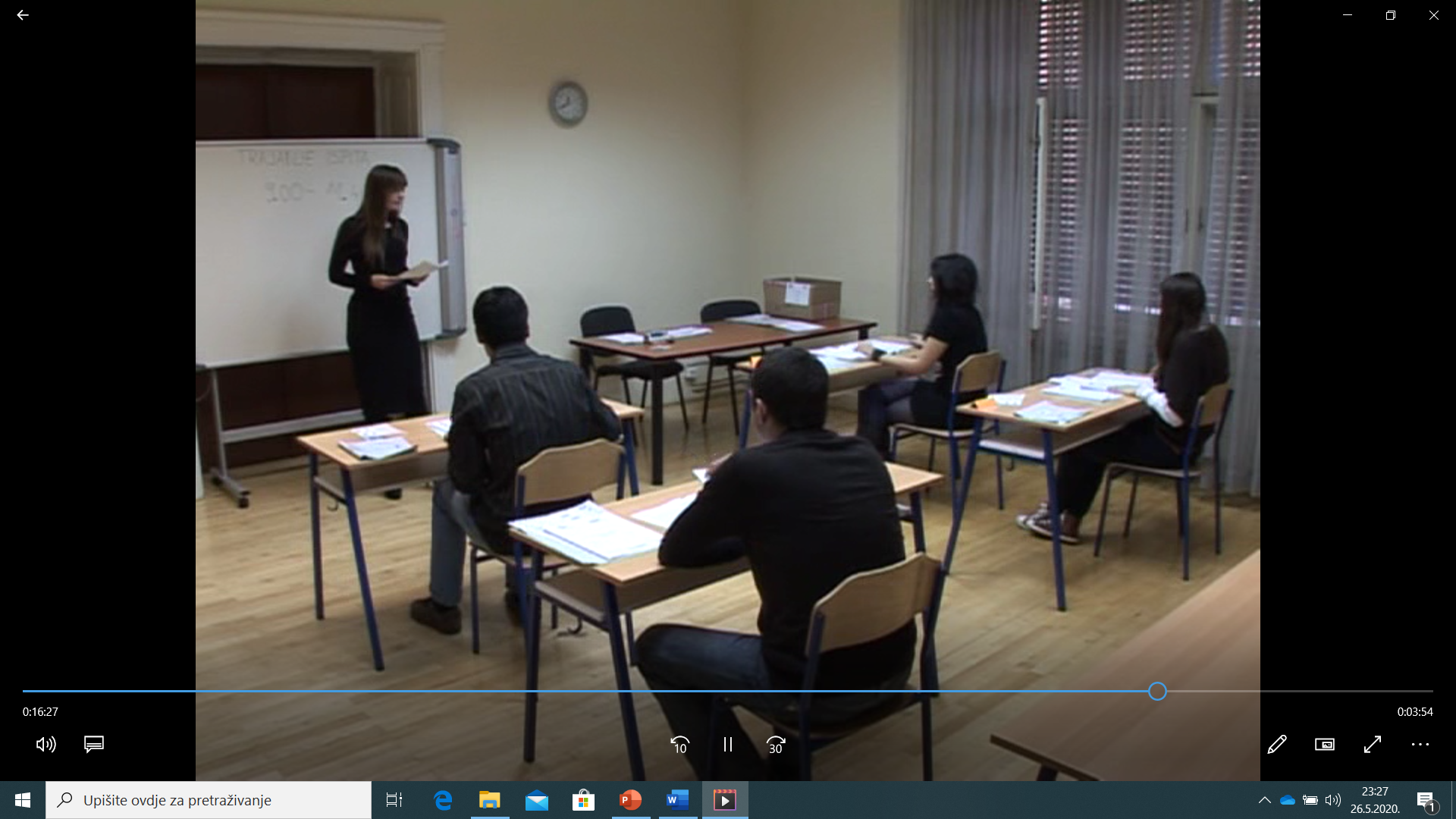 UČENIK NA ISPITU MOŽE IMATI
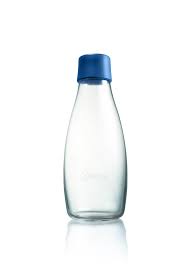 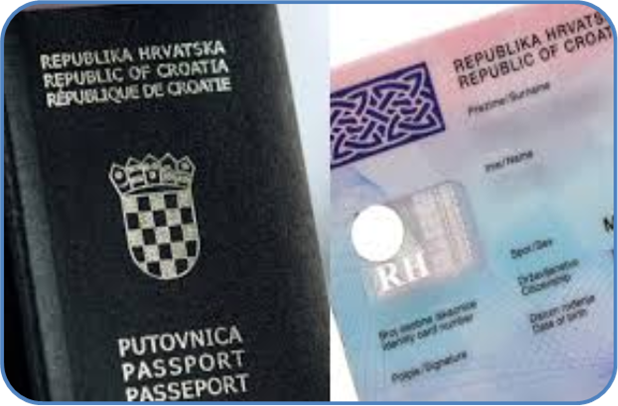 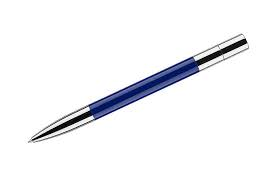 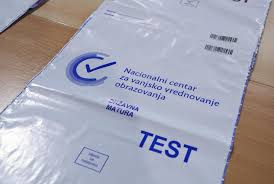 PRIBOR – naveden u ispitnim katalozima
1. PRIBOR ZA PISANJE
Dozvoljeno                                     Zabranjeno
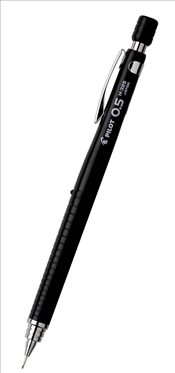 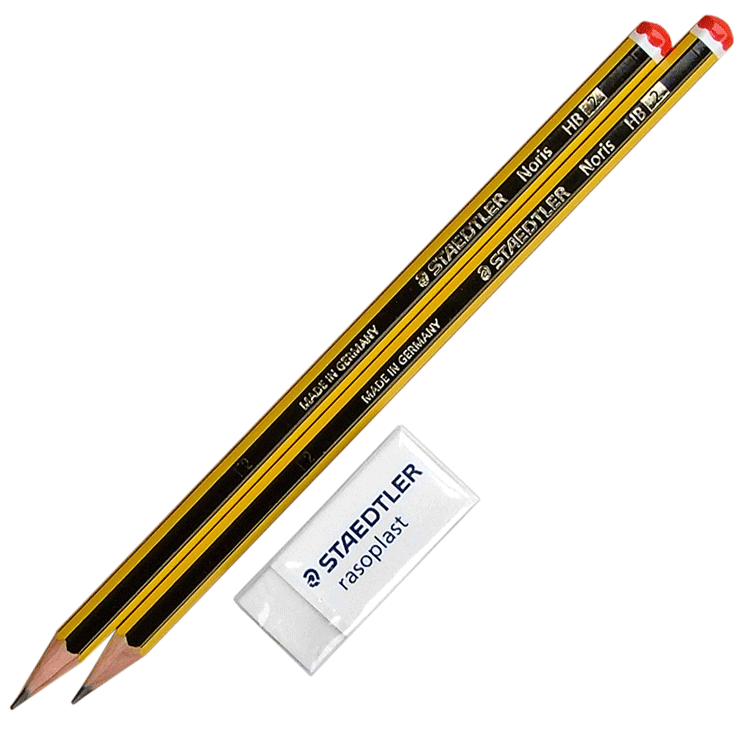 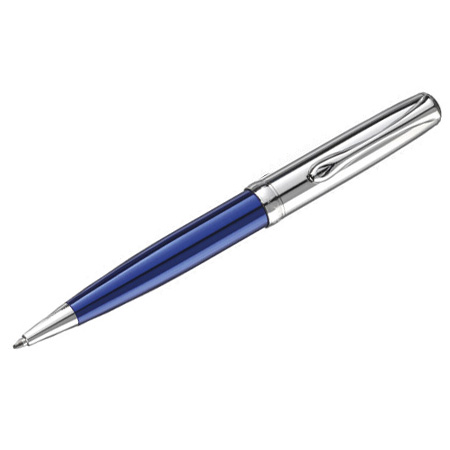 2. DŽEPNA RAČUNALA – matematika, fizika, kemija
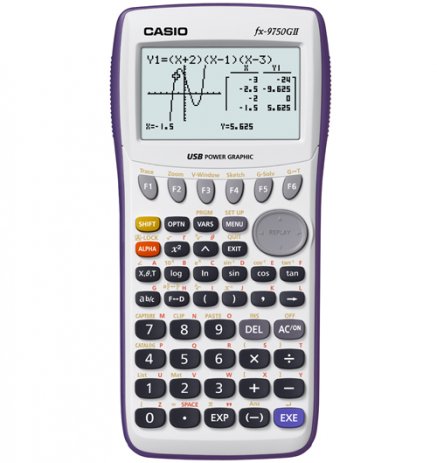 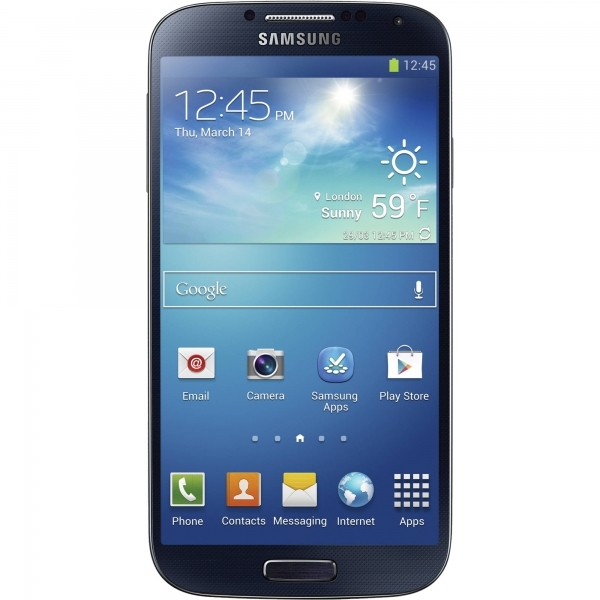 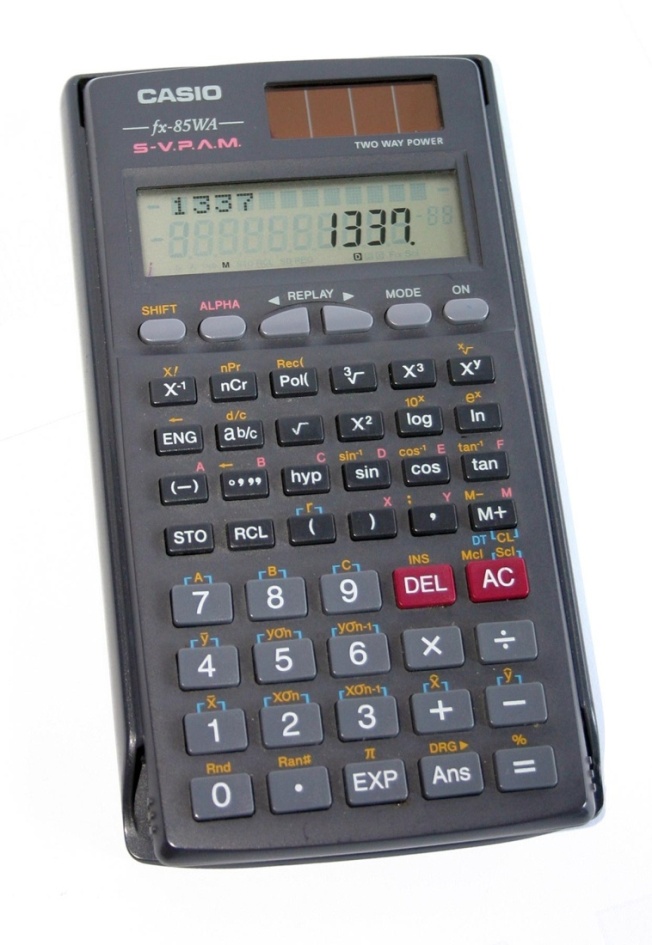 Dozvoljeno                                   Zabranjeno
Upute na stranici    
www.ncvvo.hr
Popis tijekom 
ispita
3. GEOMETRIJSKI PRIBOR
Dozvoljeno                                 Zabranjeno
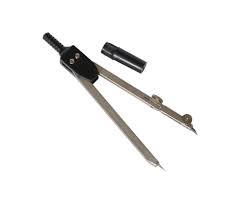 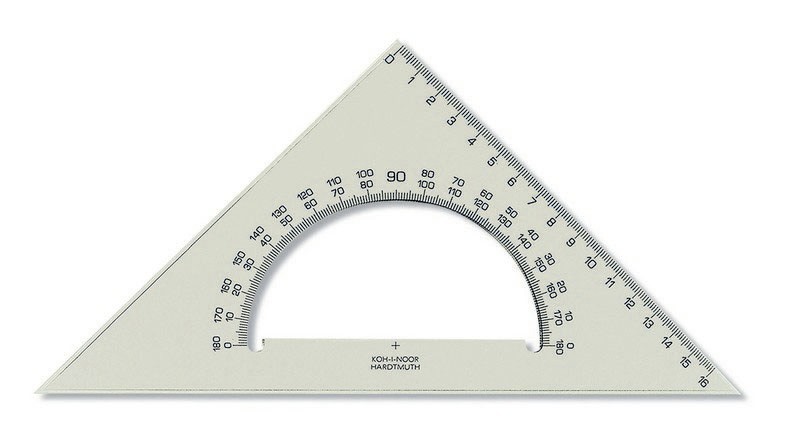 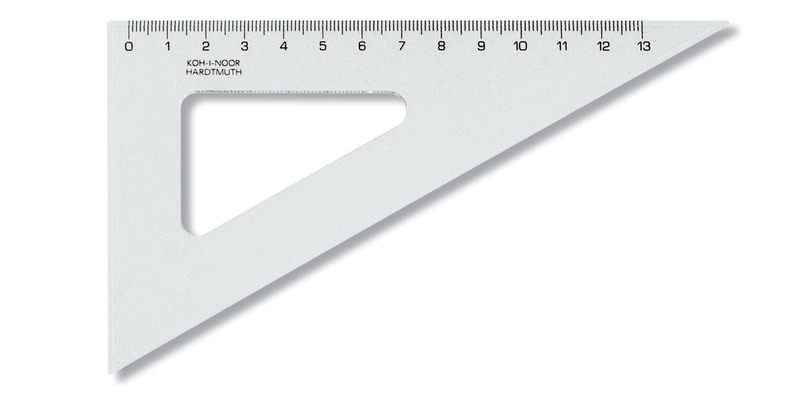 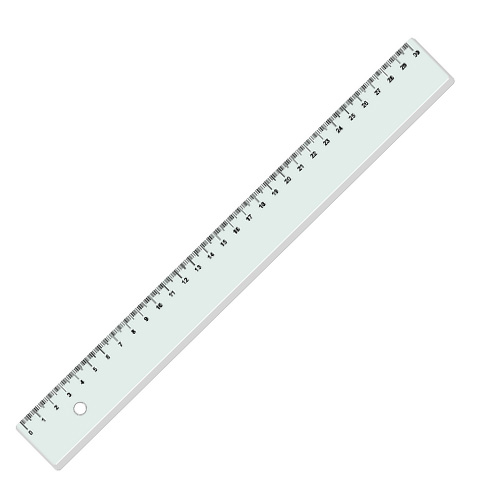 PRIBOR  SE  NA  ISPITU  
      NE  SMIJE  POSUĐIVATI
Ako učenik dobije rezervnu kemijsku,  
nakon ispita odnosi je sa sobom
PRAVILA PONAŠANJA ZA UČENIKE
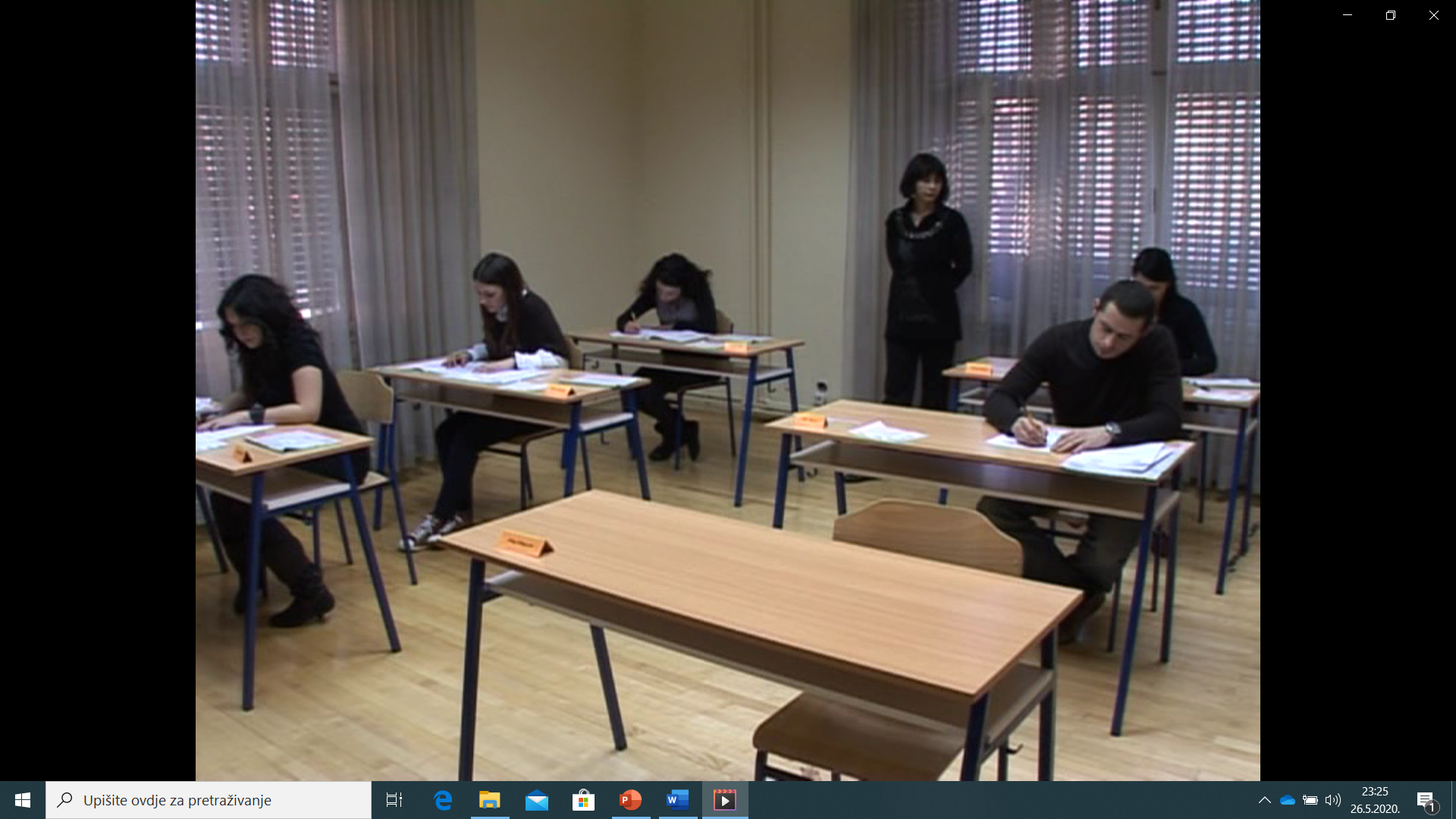 KAŠNJENJE NA ISPIT
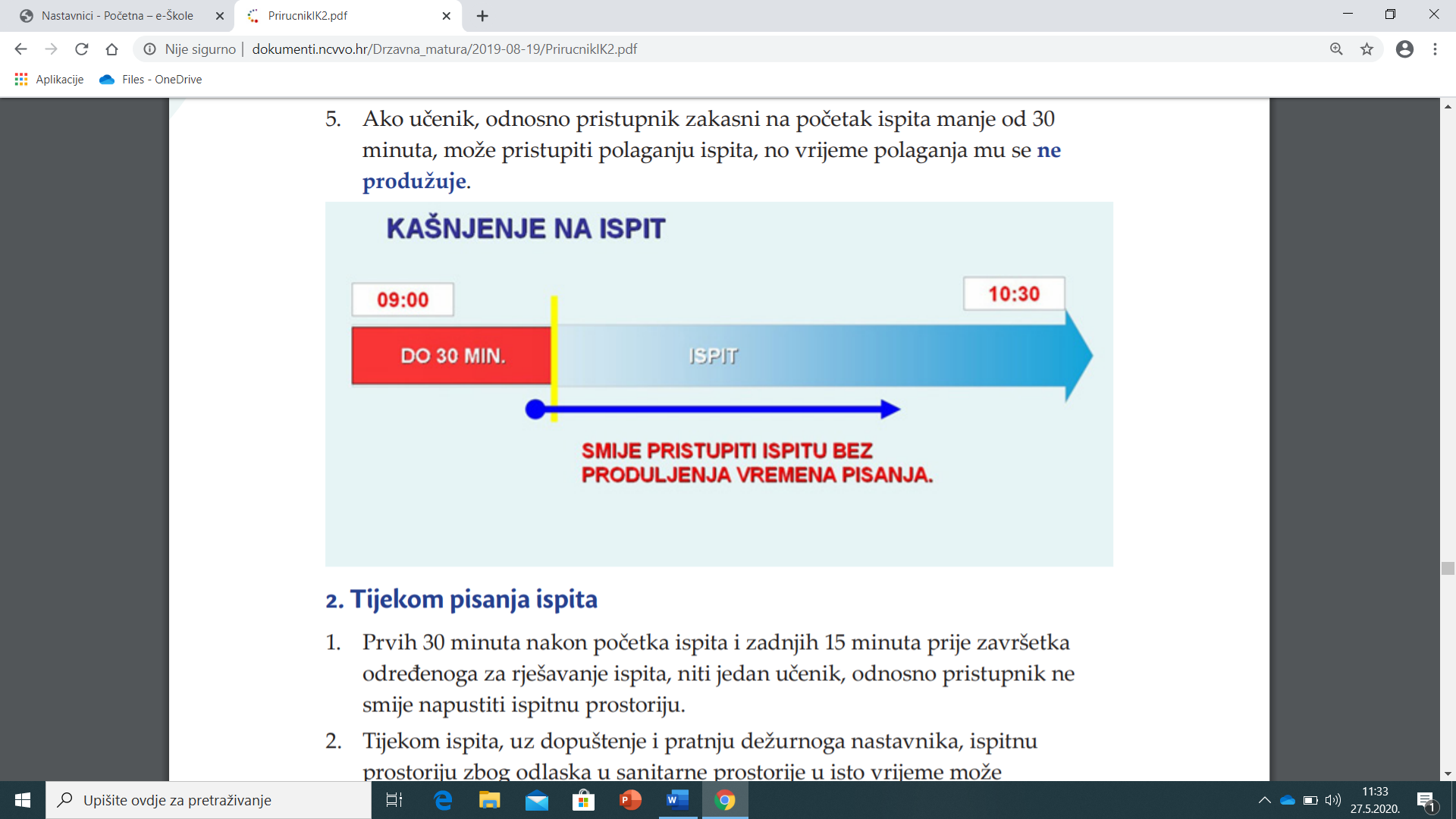 Učenik smije pristupiti ispitu ako je zakasnio DO 30 MIN
NAPUŠTANJE ISPITNE PROSTORIJE
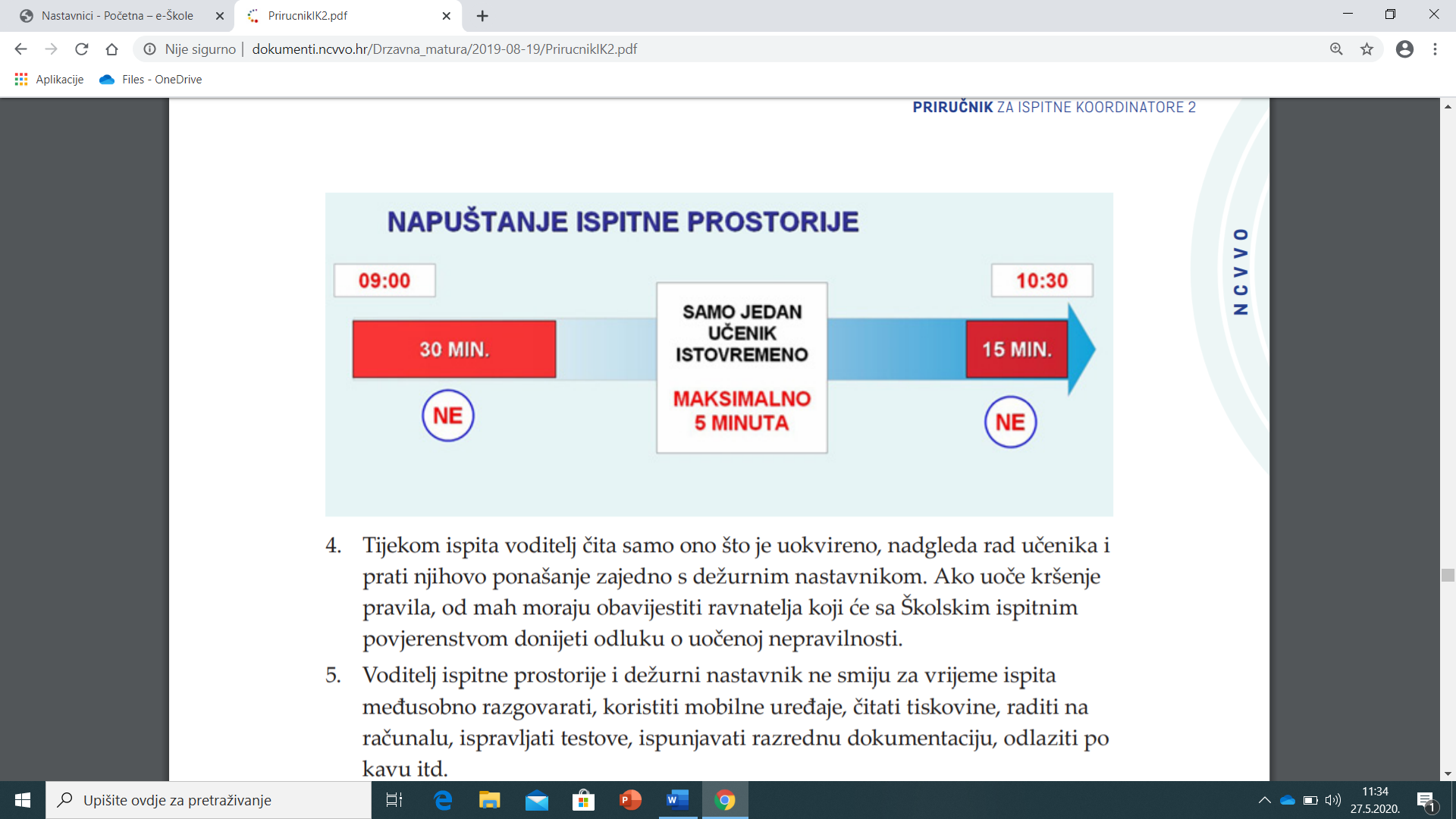 Učenik se nastavniku obraća dizanjem ruke.
Izlazi uz pratnju dežurnog nastavnika.
STANKE IZMEĐU DIJELOVA ISPITA
   ENGLESKI JEZIK
- nisu predviđene za izlazak iz učionice
Za vrijeme ispita slušanja nitko ne smije 
napuštati učionicu
KRŠENJE PRAVILA ISPITA
Mjere koje se izriču u slučajevima utvrđenoga nedozvoljenog ponašanja propisane su 
Pravilnikom o polaganju državne mature NN 1/2013) i
Pravilnikom o izmjenama i dopunama Pravilnika o polaganju državne mature (NN 41/2019)
Opomena –kao upozorenje pri prvome 
primjećenome nedozvoljenom ponašanju
1. nepridržavanje uputa dežurnoga nastavnika 
2. upisivanje neprimjerenih znakova ili neprimjerenih sadržaja u ispitni test 
3. nepridržavanje uputa o uporabi propisanoga pribora
4. osvrtanje, razgovaranje odnosno sporazumijevanje  
5. ometanje tijeka ispita 
6. narušavanje tajnosti identiteta pristupnika potpisivanjem punim imenom i prezimenom ili na neki drugi način koji omogućava identifikaciju
7. prepisivanje ili dopuštanje prepisivanja
Prekid ispita i poništavanje ispita
Za ponovljena nedozvoljena ponašanja (točke1.-7.) za koje je učeniku izrečena usmena opomena
Poništenje ispita ili dijela ispita
U slučaju kada se nedozvoljeno ponašanje (točke 2. i 6. ) utvrdi nakon polaganja ispita i tijekom ocjenjivanja ispita 
2. Upisivanje neprimjerenih znakova ili neprimjerenih sadržaja u ispitni test
6. Narušavanje tajnosti identiteta pristupnika potpisivanjem punim imenom i prezimenom ili na neki drugi način koji omogućava identifikaciju
Poništavanje svih položenih ispita i zabrana polaganja ostalih ispita u tome ispitnom roku
8. posjedovanje ili korištenje nedopuštenih pomagala (mobiteli te drugi prijenosni ili nosivi elektronički audio i video uređaji)
9. predavanje uratka drugoga pristupnika 
10. nedozvoljeno posjedovanje ispitnih materijala 
11. zamjena identiteta pristupnika
Opravdana sumnja na moguće prepisivanje 
koje su uočili ocjenjivači
Centar može pozvati učenika, odnosno pristupnika na ponovno polaganje ispita. 
Vrijeme i mjesto polaganja određuje Centar. 
Rezultat ostvaren na ponovnomu polaganju ispita je konačan. 
Pristupnik koji ne pristupi ponovnomu polaganja ispita smatra se da nije položio ispit.
NEPRISTUPANJE ISPITU